Figure 5. Tissue-specific expressions of rice and sorghum nsLTP promoter::uidA fusions in clade I.3, I.4, and type V. ...
DNA Res, Volume 19, Issue 2, April 2012, Pages 179–194, https://doi.org/10.1093/dnares/dss003
The content of this slide may be subject to copyright: please see the slide notes for details.
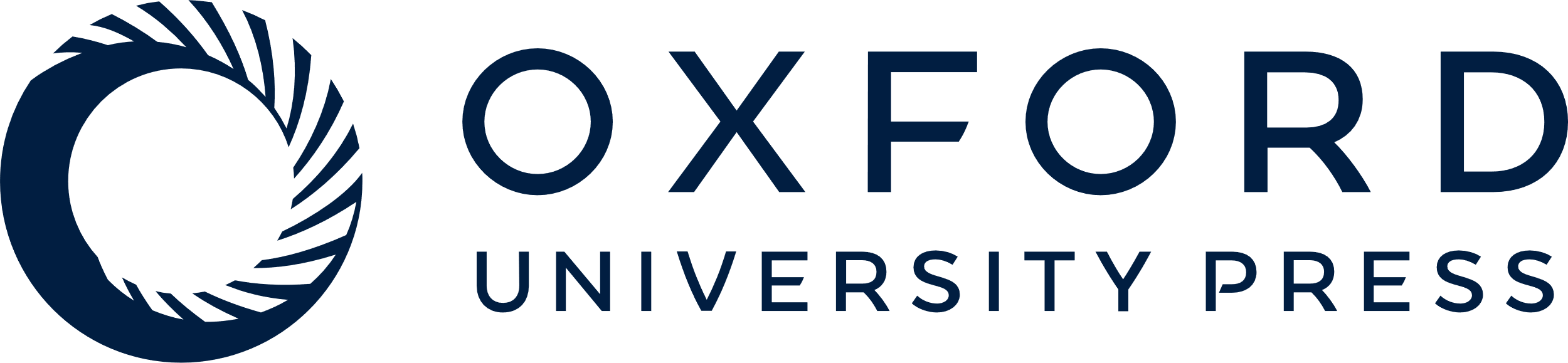 [Speaker Notes: Figure 5. Tissue-specific expressions of rice and sorghum nsLTP promoter::uidA fusions in clade I.3, I.4, and type V. T2 transgenic Arabidopsis was used for activity observation during the whole plant life cycle.


Unless provided in the caption above, the following copyright applies to the content of this slide: © The Author 2012. Published by Oxford University Press on behalf of Kazusa DNA Research InstituteThis is an Open Access article distributed under the terms of the Creative Commons Attribution Non-Commercial License (http://creativecommons.org/licenses/by-nc/3.0/), which permits unrestricted non-commercial use, distribution, and reproduction in any medium, provided the original work is properly cited.]